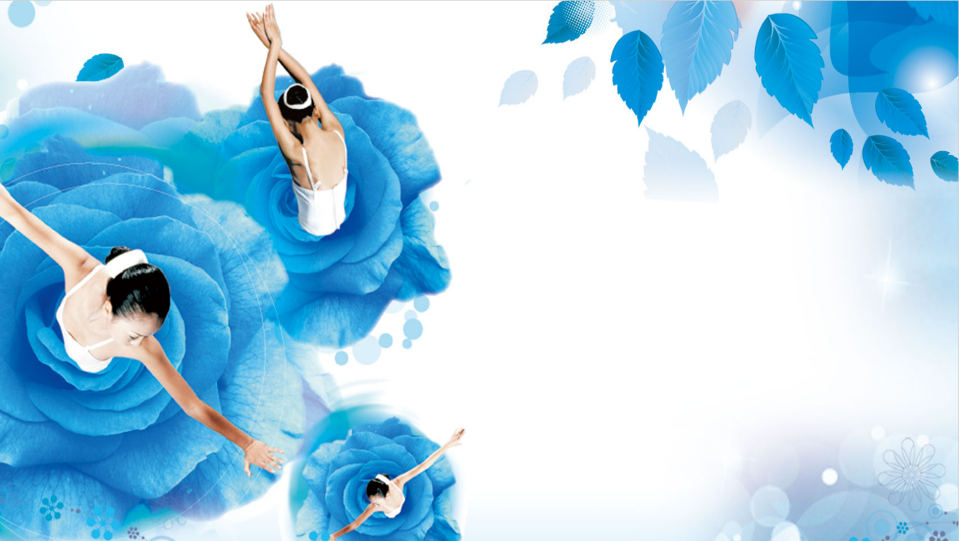 2029
芭蕾舞蹈极致宣传PPT模板
适用于舞蹈培训/舞蹈策划宣传等
部门：XXX
宣传人：xiazaii
目录
CONTENTS
1
2
…… 单击添加标题
3
…… 单击添加标题
4
…… 单击添加标题
…… 单击添加标题
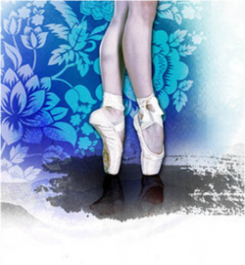 01
请输入主标题
There are many variations of passages but the majority havesuffered alteration in some form, by injected.
单击输入标题
请在此处输入您的文本，或者复制您的文本粘贴.请在此处输入您的文本，或者复制您的文本粘贴
输入标题
输入标题
单击输入标题
请在此处输入您的文本，或者复制您的文本粘贴.请在此处输入您的文本，或者复制您的文本粘贴
[Speaker Notes: www.33ppt.com]
单击输入标题
单击输入标题
请在此处输入您的文本，或者复制您的文本粘贴.请在此处输入您的文本，或者复制您的文本粘贴
单击输入标题
请在此处输入您的文本，或者复制您的文本粘贴.请在此处输入您的文本，或者复制您的文本粘贴
单击输入标题
请在此处输入您的文本，或者复制您的文本粘贴.请在此处输入您的文本，或者复制您的文本粘贴
单击添加页面标题
单击添加您的标题
单击添加您的标题
单击添加您的标题
01
02
03
凭借自身优势和专业化的独特视角为客户提供优质的PPT服务，助你演绎精彩人生。
凭借自身优势和专业化的独特视角为客户提供优质的PPT服务，助你演绎精彩人生。
凭借自身优势和专业化的独特视角为客户提供优质的PPT服务，助你演绎精彩人生。
30%
55%
70%
15%
请在此处输入您的文本
请在此处输入您的文本，或者复制您的文本粘贴
请在此处输入您的文本，或者复制您的文本粘贴
请在此处输入您的文本，或者复制您的文本粘贴
请在此处输入您的文本，或者复制您的文本粘贴
04
03
02
01
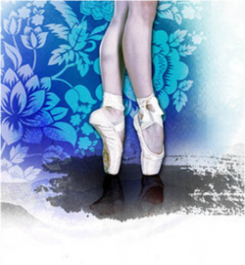 02
请输入主标题
There are many variations of passages but the majority havesuffered alteration in some form, by injected.
01
02
请输入标题
请输入标题
请在此处输入您的文本，或者复制您的文本粘贴.请在此处输入您的文本，或者复制您的文本粘贴
请在此处输入您的文本，或者复制您的文本粘贴.请在此处输入您的文本，或者复制您的文本粘贴
03
请输入标题
请在此处输入您的文本，或者复制您的文本粘贴.请在此处输入您的文本，或者复制您的文本粘贴
01
添加标题
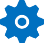 单击添加文本单击添加文本单击添加文本单击添加文本单击添加文本单击添加文本单击添加文本
02
添加标题
添加标题
添加标题
单击添加文本单击添加文本单击添加文本单击添加文本单击添加文本单击添加文本单击添加文本
单击添加文本单击添加文本单击添加文本单击添加文本单击添加文本单击添加文本单击添加文本
单击添加文本单击添加文本单击添加文本单击添加文本单击添加文本单击添加文本单击添加文本
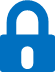 03
04
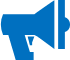 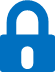 点击此处输入文字点击此处输入文字点击此处输入文字
点击此处输入文字点击此处输入文字点击此处输入文字
点击此处输入文字点击此处输入文字点击此处输入文字
04
点击此处输入文字点击此处输入文字点击此处输入文字
点击此处输入文字点击此处输入文字点击此处输入文字
03
点击此处输入文字点击此处输入文字点击此处输入文字
点击此处输入文字点击此处输入文字点击此处输入文字
02
点击此处输入文字点击此处输入文字点击此处输入文字
点击此处输入文字点击此处输入文字点击此处输入文字
01
Please replace text, click add relevant headline, modify the text content, also can copy your content to this directly.
Please replace text, click add relevant headline, modify the text content, also can copy your content to this directly.
Please replace text, click add relevant headline, modify the text content, also can copy your content to this directly.
请替换文字内容，点击添加相关标题文字，修改内容文字内容，也可以直接复制你的到此。
01
02
文字内容
文字内容
Please replace text, click add relevant headline, modify the text content, also can copy your content to this directly.
Please replace text, click add relevant headline, modify the text content, also can copy your content to this directly.
Please replace text, click add relevant headline, modify the text content, also can copy your content to this directly.
Please replace text, click add relevant headline, modify the text content, also can copy your content to this directly.
03
04
Please replace text, click add relevant headline, modify the text content, also can copy your content to this directly.
Please replace text, click add relevant headline, modify the text content, also can copy your content to this directly.
文字内容
文字内容
Please replace text, click add relevant headline, modify the text content, also can copy your content to this directly.
Please replace text, click add relevant headline, modify the text content, also can copy your content to this directly.
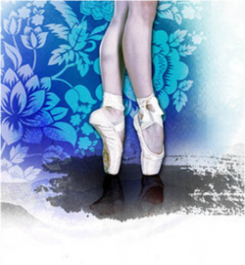 03
请输入主标题
There are many variations of passages but the majority havesuffered alteration in some form, by injected.
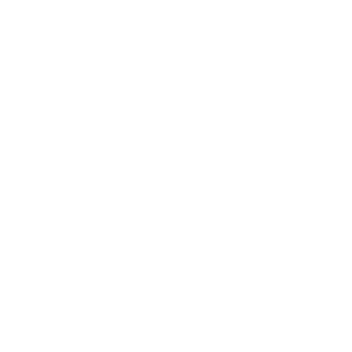 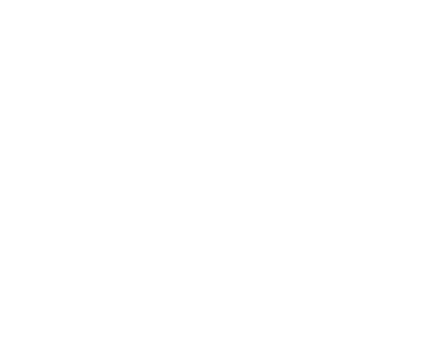 单击添加文本单击添加文本单击添加文本单击添加文本单击添加文本单击添加文本单击添加文本单击添加文本
添加标题
添加标题
02
01
03
添加标题
单击添加文本单击添加文本单击添加文本单击添加文本单击添加文本单击添加文本单击添加文本单击添加文本
单击添加文本单击添加文本单击添加文本单击添加文本单击添加文本单击添加文本单击添加文本单击添加文本
添加标题
单击添加文本单击添加文本单击添加文本单击添加文本单击添加文本单击添加文本单击添加文本单击添加文本单击添加文本单击添加文本单击添加文本单击添加文本单击添加文本单击添加文本单击添加单击添加文本单击添加文本单击添加文本单击添加文本单击添加文本单击添加文本单击添加文本单击添加文本单击添加文本单击添加文本单击添加文本单击添加文本
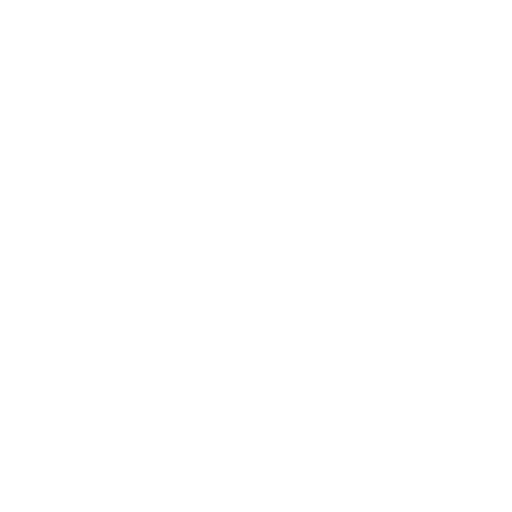 请替换文字内容
请替换文字内容
Please replace text, click add relevant headline, modify the text content, also can copy your content to this directly.
90%
Please replace text, click add relevant headline, modify the text content, also can copy your content to this directly.。
Please replace text, click add relevant headline, modify the text content, also can copy your content to this directly.。
请替换文字内容
Please replace text, click add relevant headline, modify the text content, also can copy your content to this directly.
85%
请替换文字内容
请替换文字内容，添加相关标题，修改文字内容，也可以直接复制你的内容到此。请替换文字内容，添加相关标题，修改文字内容，也可以直接复制你的内容到此。请替换文字内容，添加相关标题，修改文字内容，也可以直接复制你的内容到此。请替换文字内容，添加相关标题，修改文字内容，也可以直接复制你的内容到此。请替换文字内容，添加相关标题，修改文字内容，也可以直接复制你的内容到此。请替换文字内容，添加相关标题，修改文字内容，也可以直接复制你的内容到此。
请替换文字内容
请替换文字内容，添加相关标题，修改文字内容，也可以直接复制你的内容到此。请替换文字内容，添加相关标题，修改文字内容，也可以直接复制你的内容到此。请替换文字内容，添加相关标题，修改文字内容，也可以直接复制你的内容到此。请替换文字内容，添加相关标题，修改文字内容，也可以直接复制你的内容到此。请替换文字内容，添加相关标题，修改文字内容，也可以直接复制你的内容到此。请替换文字内容，添加相关标题，修改文字内容，也可以直接复制你的内容到此。
100%
95%
90%
80%
75%
70%
65%
50%
2008
2009
2010
2011
2012
2013
2014
2015
请替换文字内容
Please replace text, click add relevant headline, modify the text content, also can copy your content to this directly.Please replace text, click add relevant headline, modify the text content, also can copy your content to this directly.
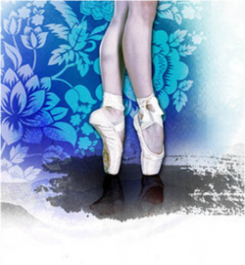 04
请输入主标题
There are many variations of passages but the majority havesuffered alteration in some form, by injected.
请替换文字内容
请替换文字内容
请替换文字内容
Please replace text, click add relevant headline, modify the text content, also can copy your content to this directly.Please replace text, click add relevant headline, modify the text content, also can copy your content to this directly.Please replace text, click add relevant headline, modify the text content, also can copy your content to this directly.
Please replace text, click add relevant headline, modify the text content, also can copy your content to this directly.Please replace text, click add relevant headline, modify the text content, also can copy your content to this directly.Please replace text, click add relevant headline, modify the text content, also can copy your content to this directly.
请替换文字内容
Please replace text, click add relevant headline, modify the text content, also can copy your content to this directly.
请替换文字内容
Please replace text, click add relevant headline, modify the text content, also can copy your content to this directly.
请替换文字内容
Please replace text, click add relevant headline, modify the text content, also can copy your content to this directly.
请替换文字内容
Please replace text, click add relevant headline, modify the text content, also can copy your content to this directly.
请替换文字内容
Please replace text, click add relevant headline, modify the text content, also can copy your content to this directly.
请替换文字内容
Please replace text, click add relevant headline, modify the text content, also can copy your content to this directly.
请替换文字内容
请替换文字内容
Please replace text, click add relevant headline, modify the text content, also can copy your content to this directly.Please replace text, click add relevant headline, modify the text content, also can copy your content to this directly.
20%
请替换文字内容
Please replace text, click add relevant headline, modify the text content, also can copy your content to this directly.Please replace text, click add relevant headline, modify the text content, also can copy your content to this directly.
70%
请替换文字内容
Please replace text, click add relevant headline, modify the text content, also can copy your content to this directly.Please replace text, click add relevant headline, modify the text content, also can copy your content to this directly.
90%
请替换文字内容
Please replace text, click add relevant headline, modify the text content, also can copy your content to this directly.Please replace text, click add relevant headline, modify the text content, also can copy your content to this directly.
50%
请替换文字内容
请替换文字内容
Please replace text, click add relevant headline, modify the text content, also can copy your content to this directly.
90%
Please replace text, click add relevant headline, modify the text content, also can copy your content to this directly.。
Please replace text, click add relevant headline, modify the text content, also can copy your content to this directly.。
请替换文字内容
Please replace text, click add relevant headline, modify the text content, also can copy your content to this directly.
85%
请替换文字内容
此部分内容作为文字排版占位显示（建议使用主题字体）
S3标题文本预设
S1标题文本预设
标题文本预设
标题文本预设
标题文本预设
此部分内容作为文字排版占位显示
此部分内容作为文字排版占位显示
此部分内容作为文字排版占位显示
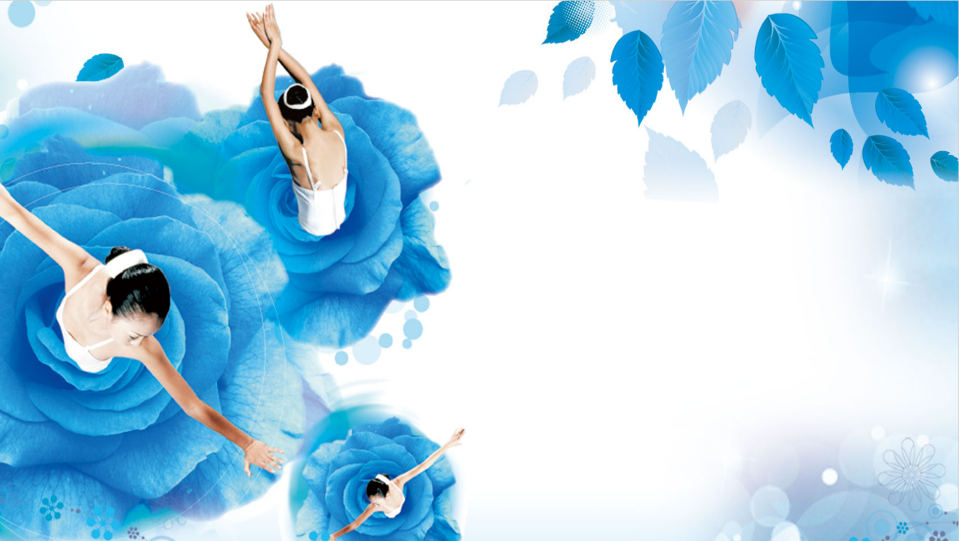 2029
非常感谢你的观赏
适用于舞蹈培训/舞蹈策划宣传等
部门：XXX
宣传人：xiazaii